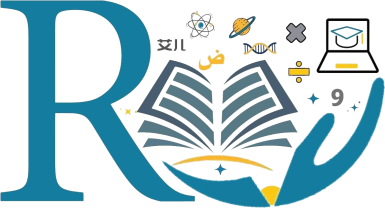 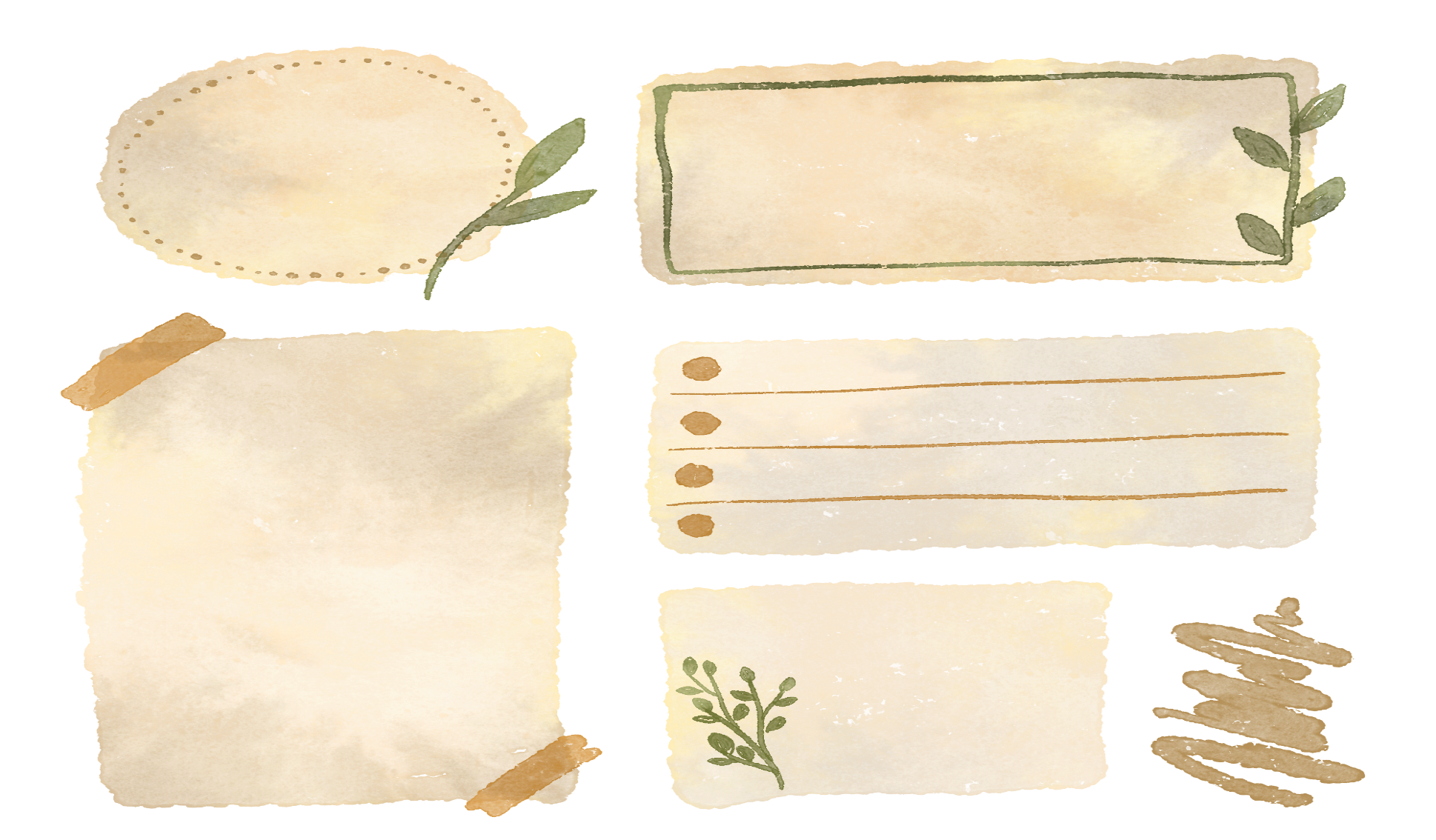 الوحدة الأولى
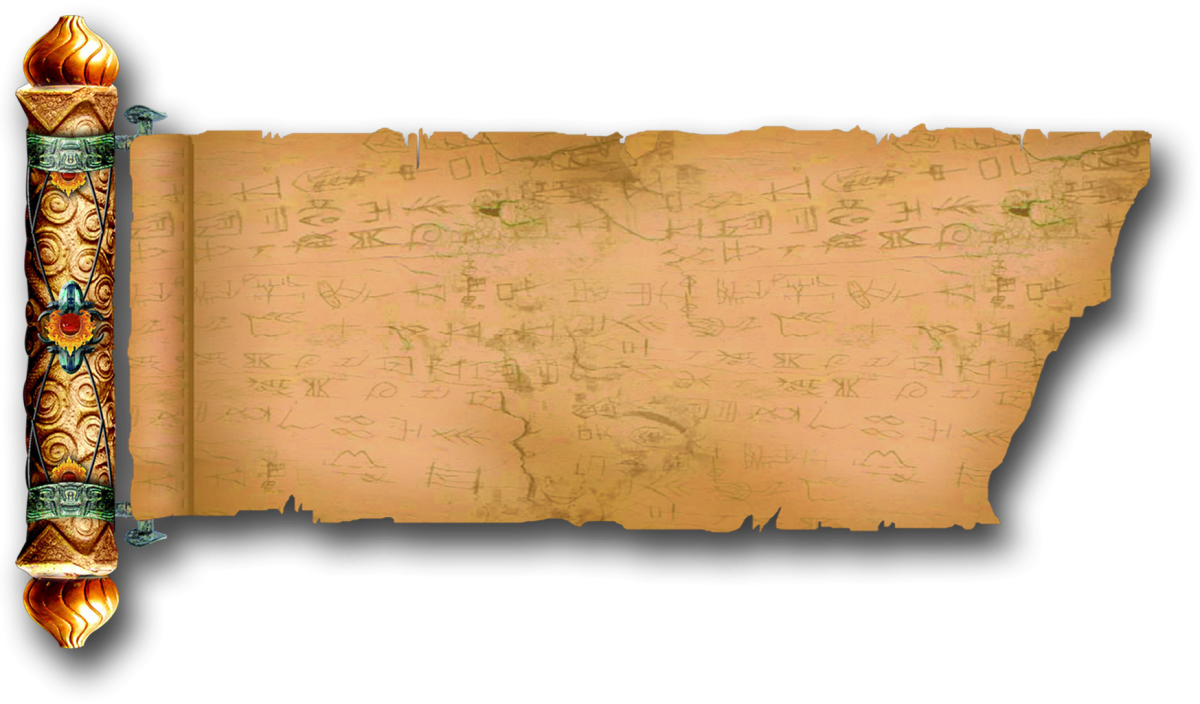 مقدمة في علم القانون
معلم المادة : عادل مسفر الشهري
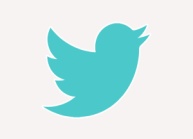 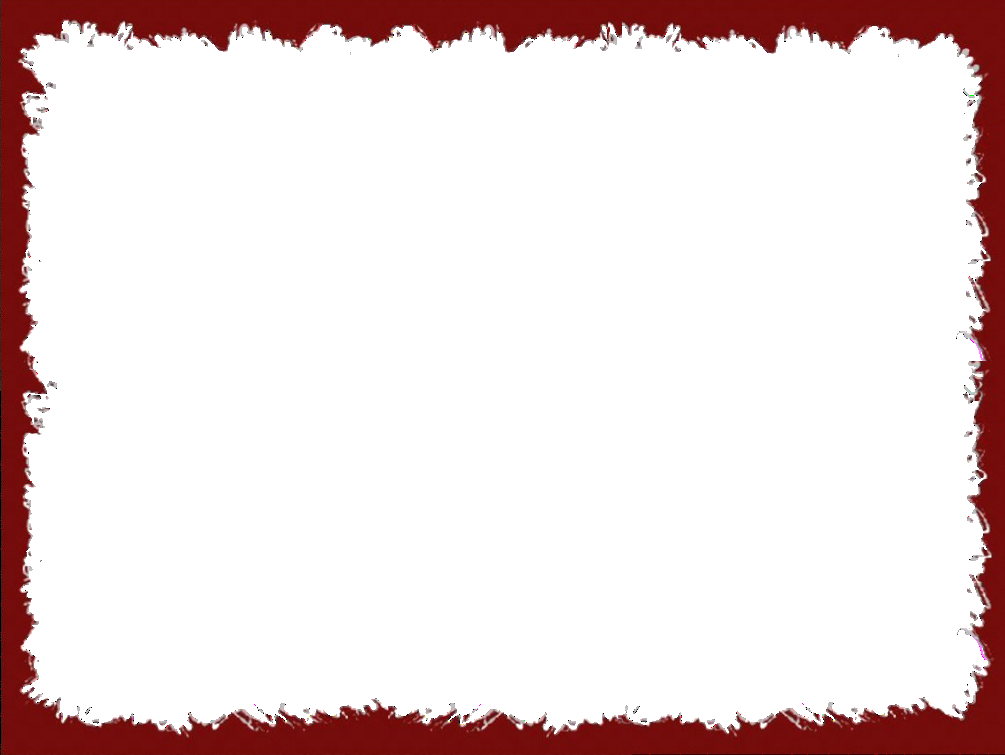 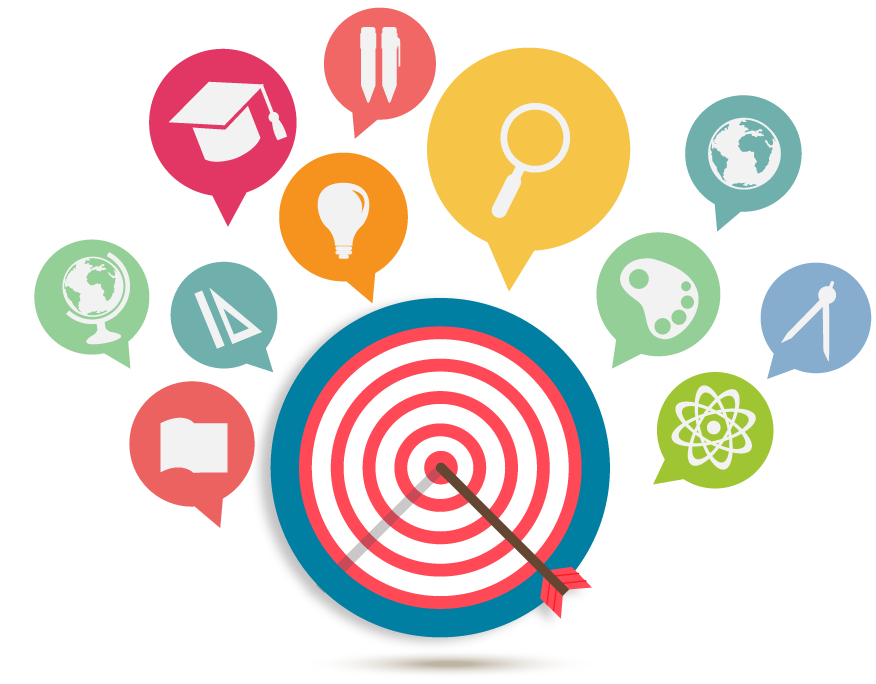 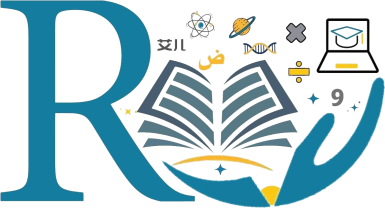 أهداف الوحدة:
يتوقع من المتعلم بعد دراسة الوحدة أن يكون قادرا على:

استذكار تاريخ نشأة علم القانون قبل الإسلام وبعد بعثة الرسول صلى الله عليه وسلم
استيعاب أهمية وضرورة القانون في الوقت المعاصر والحضارات السابقة
تتبع عوامل تطور النظم القانونية من العصور السابقة حتى عصرنا الحالي
استخلاص أبرز وظائف القانون.
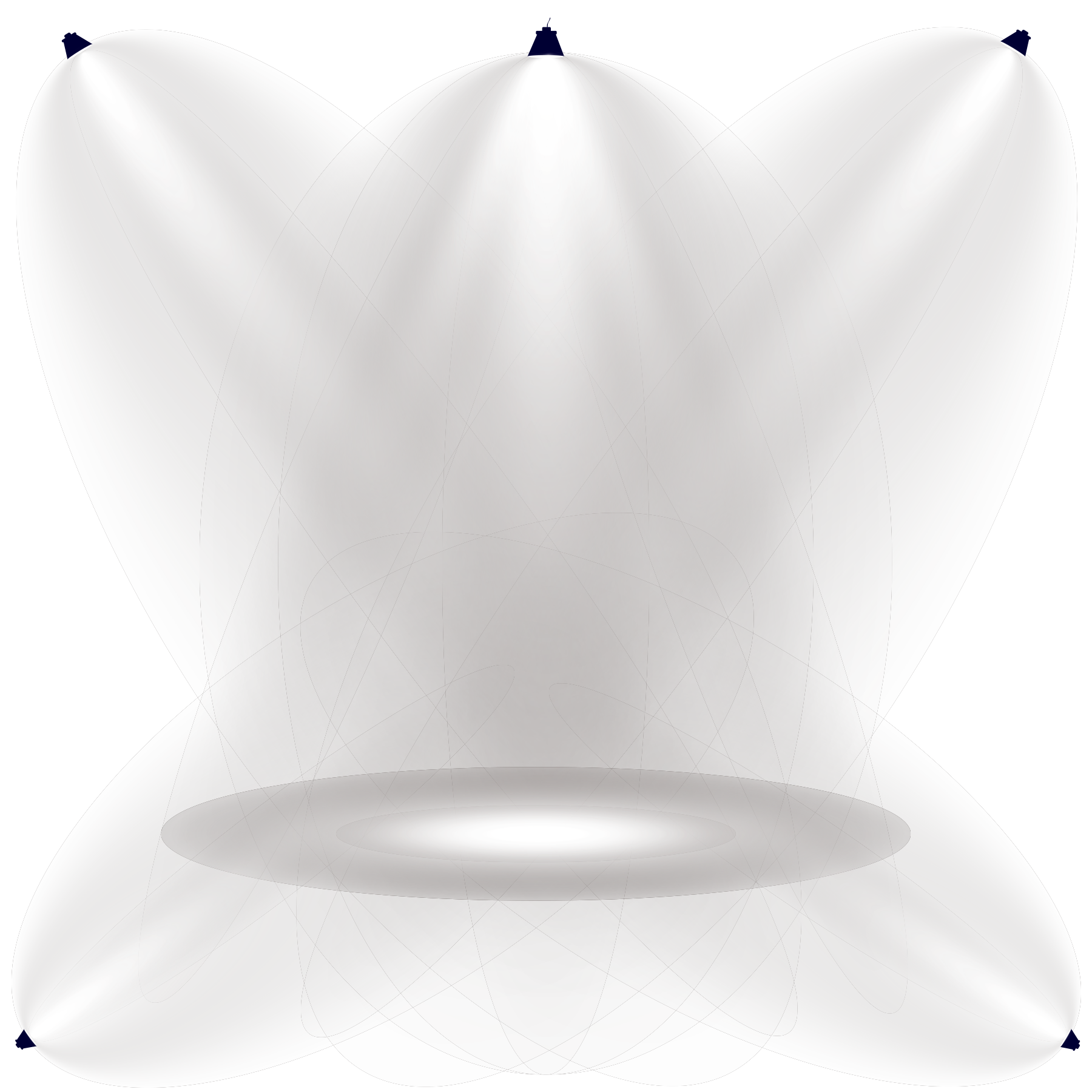 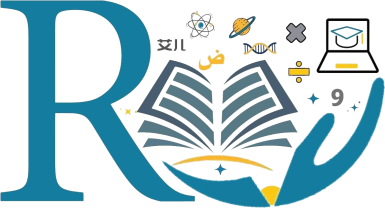 الدرس الثاني
علم القانون في الإسلام
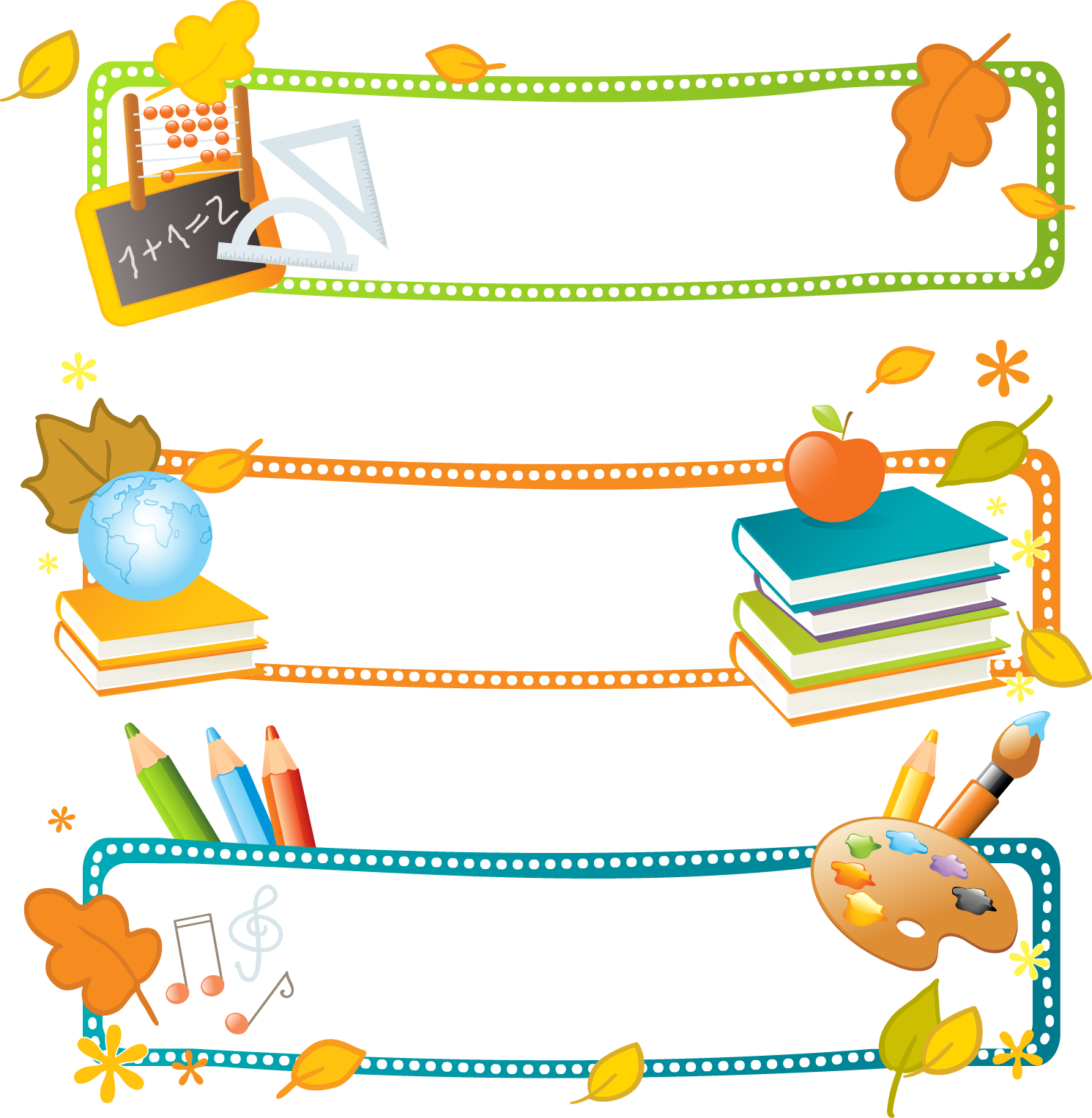 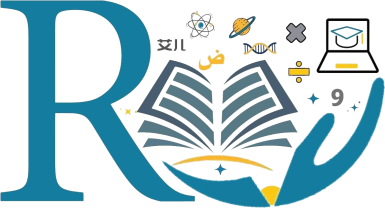 تمهيد
مرّ علم القانون -كغيره من العلوم- بمراحل تطور مختلفة، وتعد مرحلة عصر النبوة الانطلاقة لمرحلة كتابة القواعد القانونية، واستمرت مراحل التطوّر حتى تأسيس المملكة العربية السعودية على يد المؤسس الملك عبدالعزيز آل سعود - طيب الله ثراه.
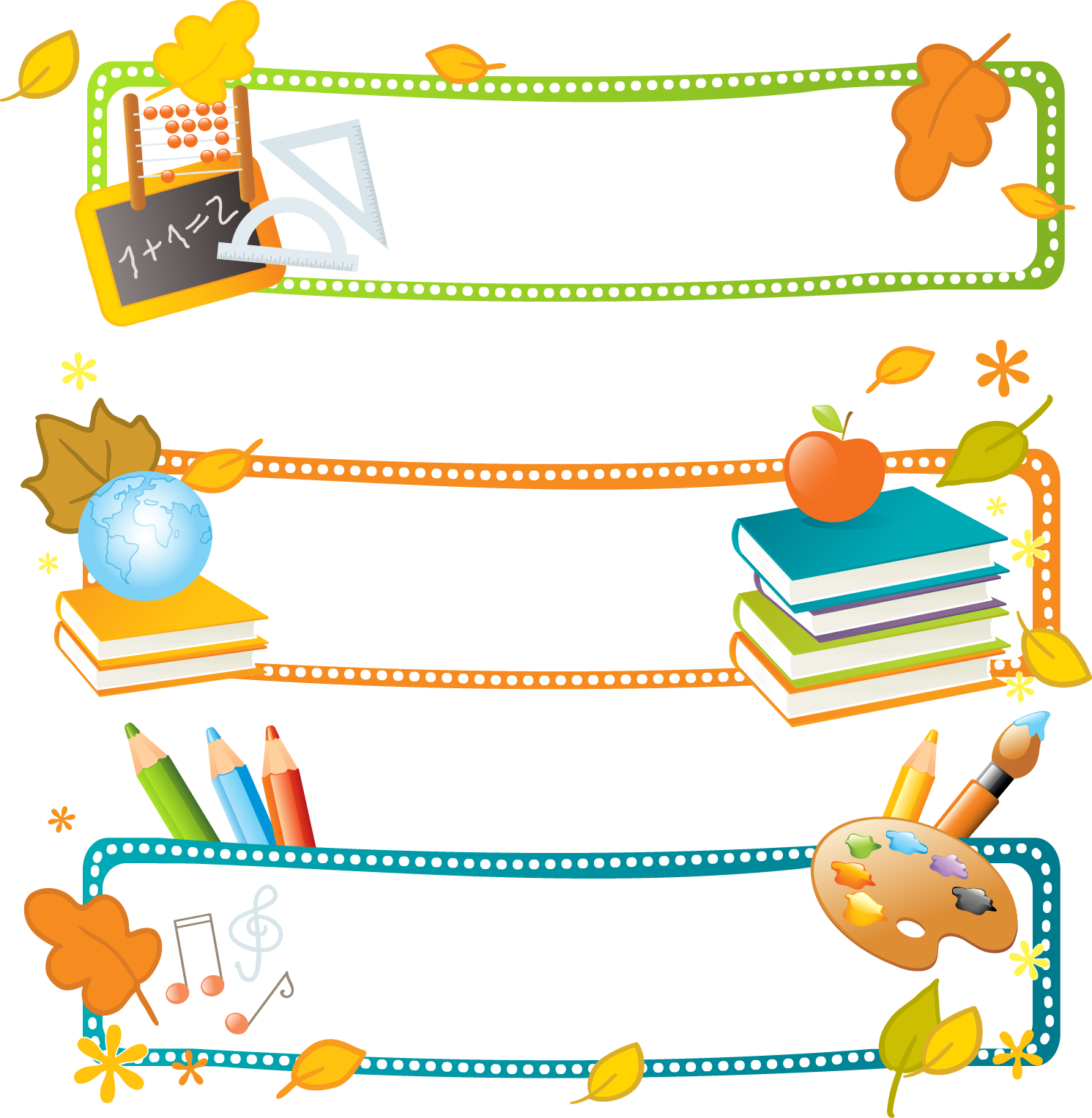 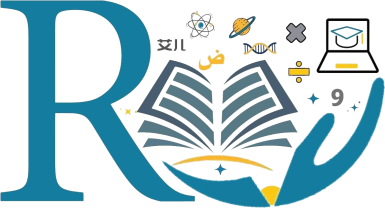 علم القانون في عهد الرسول صلى الله عليه وسلم
عندما بعث الله رسولنا محمد صلي الله عليه وسلم أوحي إليه بالقرآن الكريم، وهو المصدر الأول والرئيس لجميع القوانين الإسلامية؛ حيث نص القرآن الكريم على جميع الأحكام العامة التي يحتاجها الإنسان في دنياه وآخرته، ووضع القواعد التي تنظم
علاقات الأشخاص في المجتمع، وعلاقات المجتمعات فيما بينها.
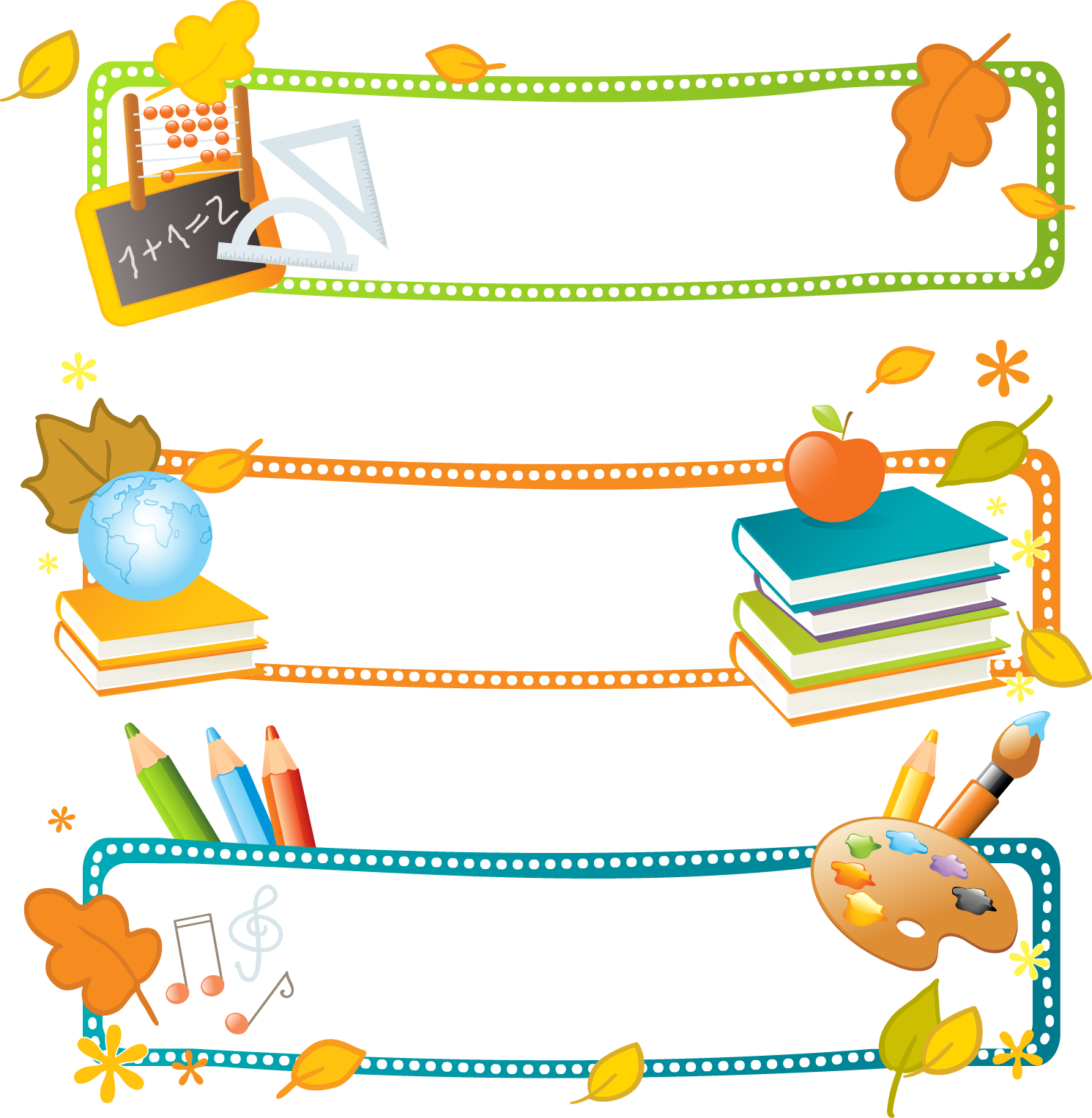 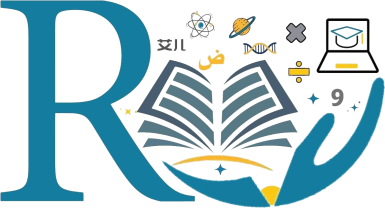 علم القانون في عهد الرسول صلى الله عليه وسلم
فمن آيات القرآن الكريم ما يتعلق بالعقيدة كالإيمان بالله واليوم الآخر، ومنها ما يتعلق بالعبادات وأفعال المكلفين وأقوالهم، وآيات أخرى تحدد المسؤولية الجنائية والمدنية، ومنها ما يتناول المعاملات المدنية، وأحكام الفرائض وغير ذلك.
والمصدر الثاني للقانون في الإسلام هو السنة النبوية المطهرة حيث جاءت بتفصيل الأحكام التي أتت مجملة في القرآن الكريم.
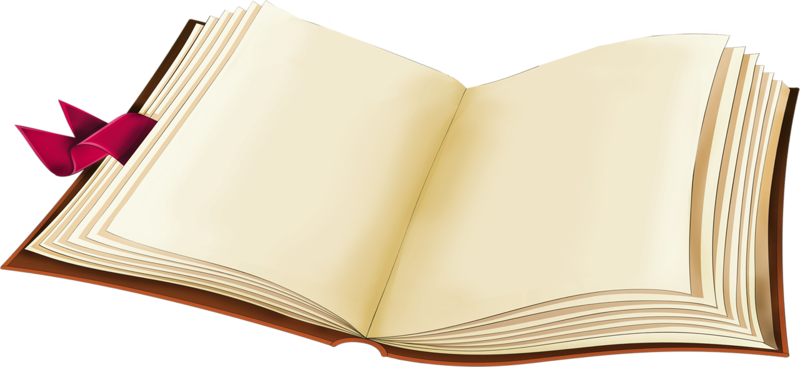 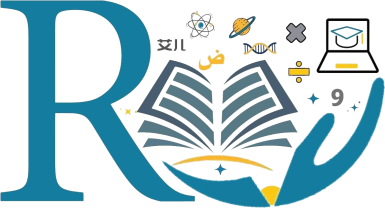 مثال: قاعدة الوفاء بالعقود
قول الله عز وجل: } يَا أَيُّهَا الَّذِينَ آمَنُوا أَوْفُوا بِالْعُقُودِ {
1- سورة المائدة الآية 1
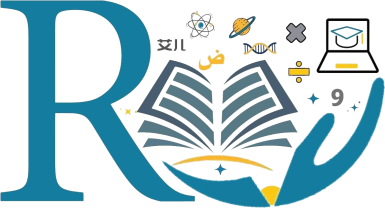 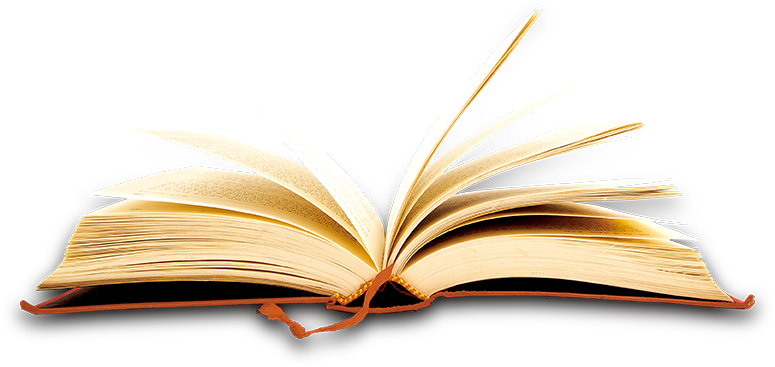 مثال: قاعدة النهي عن التدليس
عن عقبة بن عامر قال سمعت رسول الله يقول : «المسلمُ أخو المسلمِ، ولا يحلُ لمسلمٍ باع من أخيه بيعًا فيه عيبٌ إلا بيَّنه له »2
2-أخرجه ابن ماجه (2246)، والحاكم في المستدرك ( 2152 )، وصحّحه
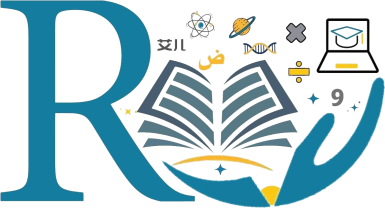 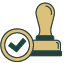 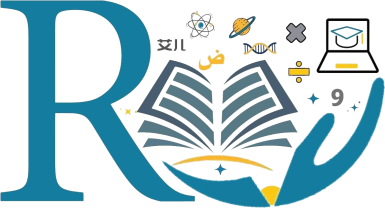 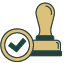 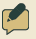 يَا أَيُّهَا الَّذِينَ آمَنُوا إِذَا تَدَايَنتُم بِدَيْنٍ إِلَىٰ أَجَلٍ مُّسَمًّى فَاكْتُبُوهُ
توثيق المعاملات
لا يرث المسلم الكافر، ولا الكافر المسلم
المواريث
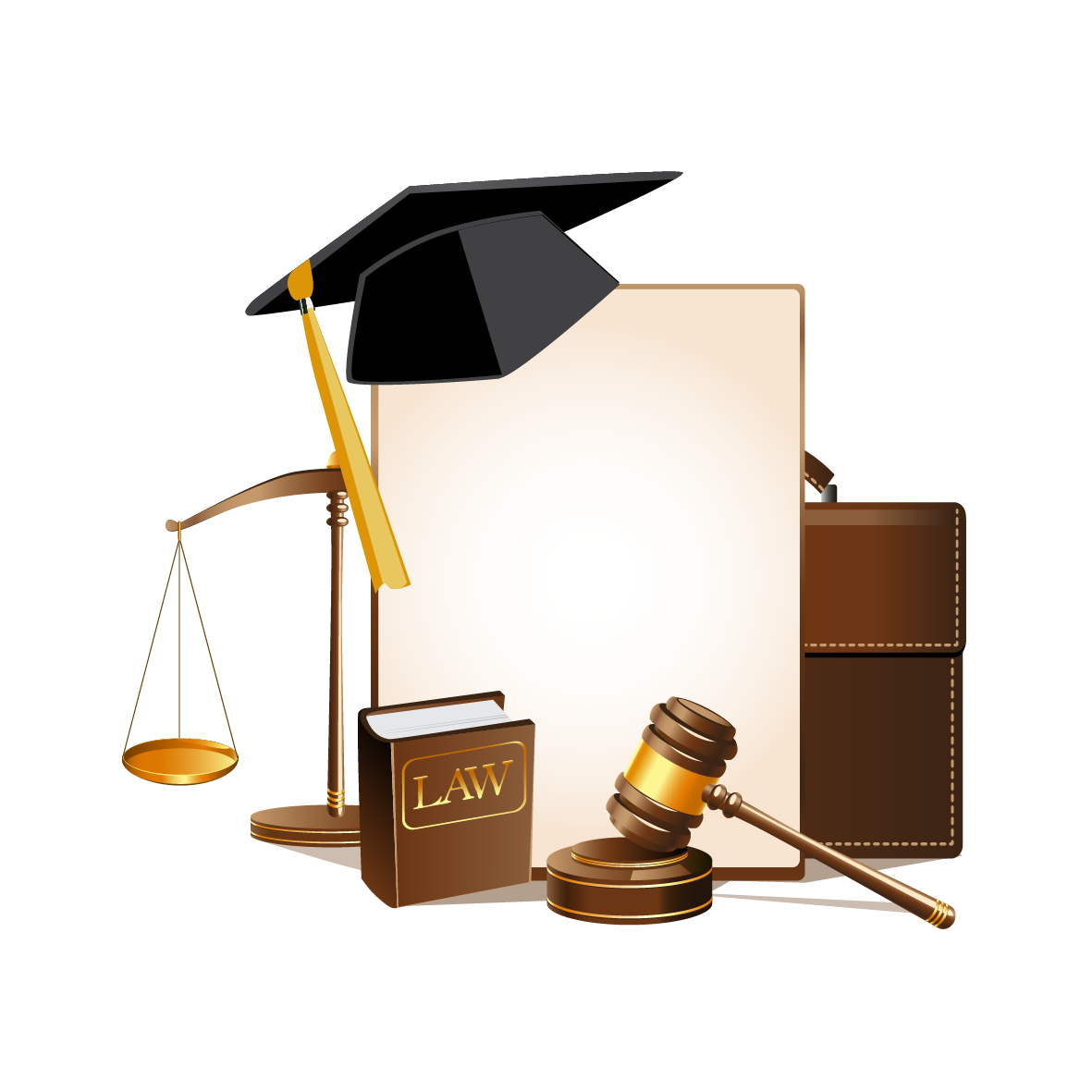 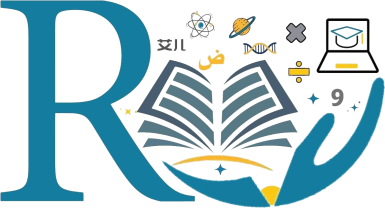 بعض القواعد القانونية في التاريخ الإسلامي
تضمّن التاريخ الإسلامي تطبيق العديد من القواعد القانونية منها - على سبيل المثال - ما يأتي:
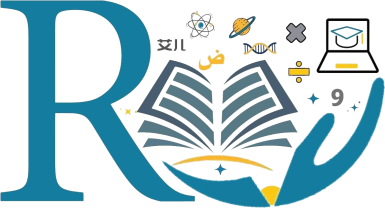 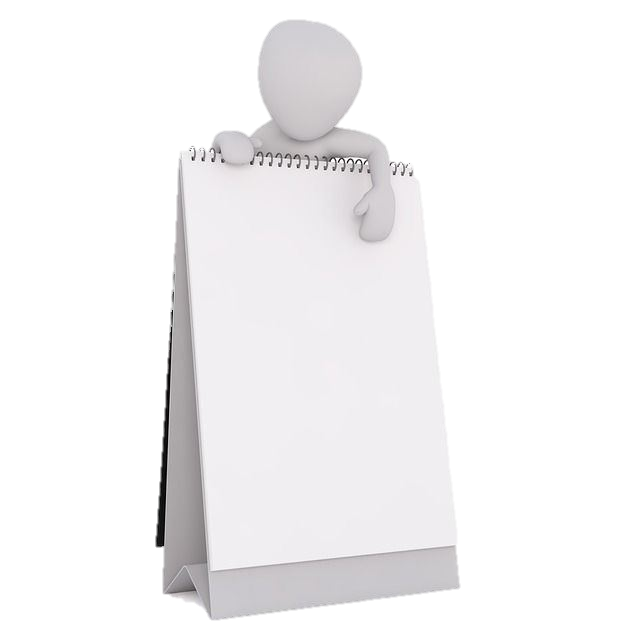 التقويم
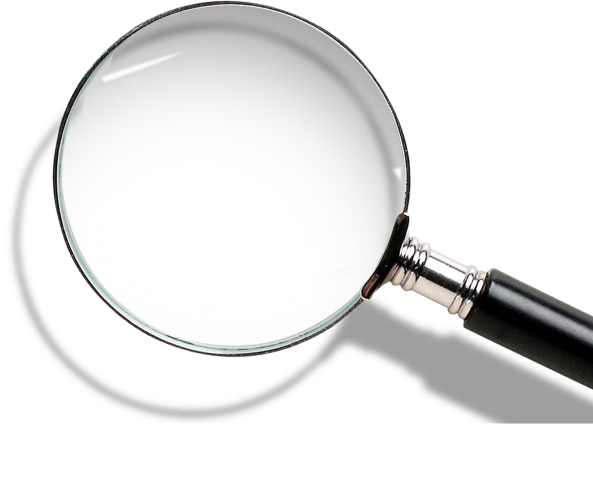 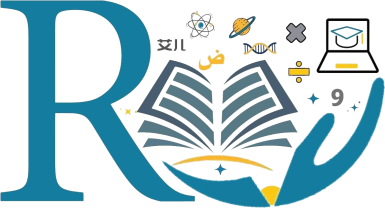 اتحقق
ما القواعد القانونية التي عرفها التاريخ الإسلامي؟
.........................................................
.........................................................
.........................................................
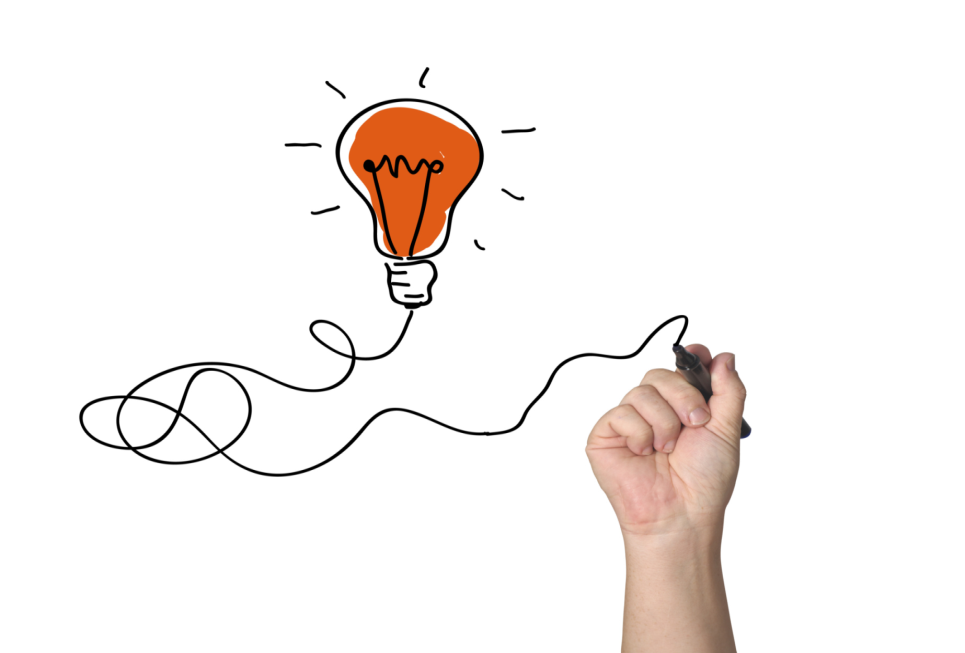 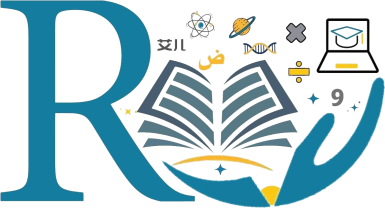 الإجابة
مبدأ العدالة. 
مبدأ الشورى. 
التنظيم الإداري.
نظام الوزارة والدواوين. 
انتقاء العاملين في الدولة بناء على معايير الكفاءة والصلاح.
منع أخذ الهدية والهبات للعمال.
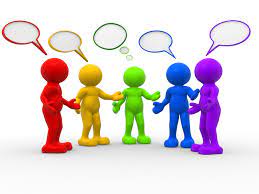 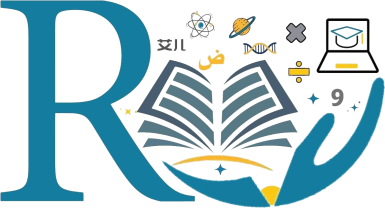 أناقش
ما أبرز التطبيقات القانونية التي حدثت في عهد الرسول صلى الله عليه وسلم ؟
.........................................................
.........................................................
.........................................................
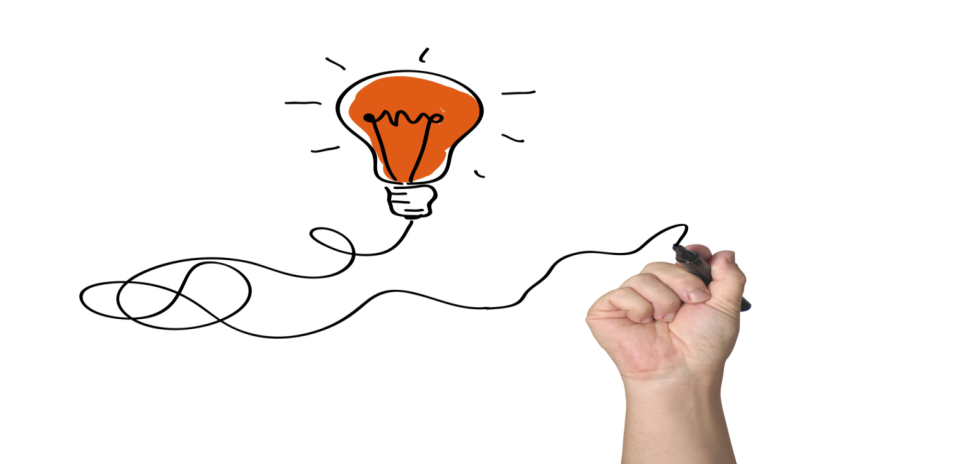 الإجابة
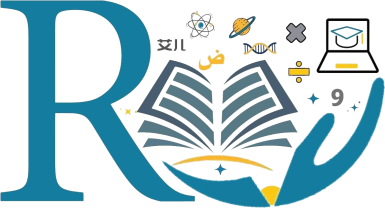 التطبيقات القانونية التي حدثت في عهد الرسول صلى الله عليه وسلم:
كتابة صحيفة المدينة 
إجراء صلح الحديبية
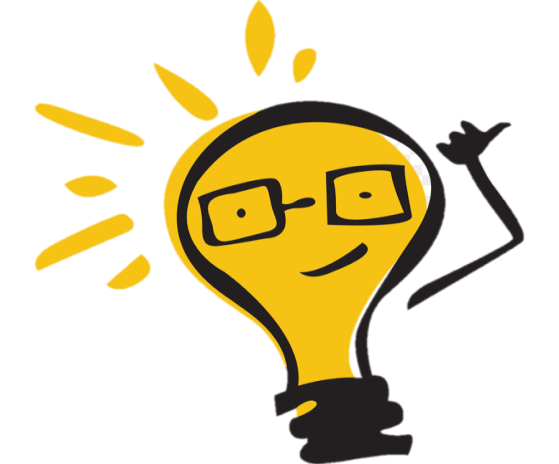 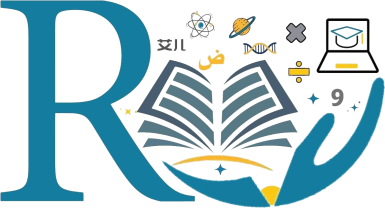 أستنتج
ما النتائج المستفادة من معرفة تاريخ نشأة علم القانون في الاسلام ؟
.........................................................
.........................................................
.........................................................
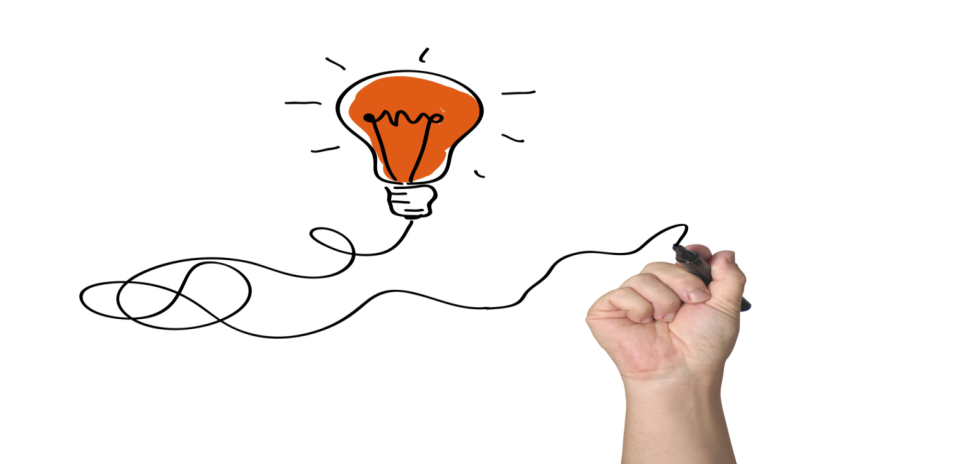 الإجابة
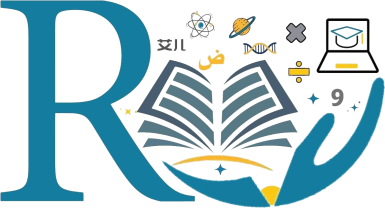